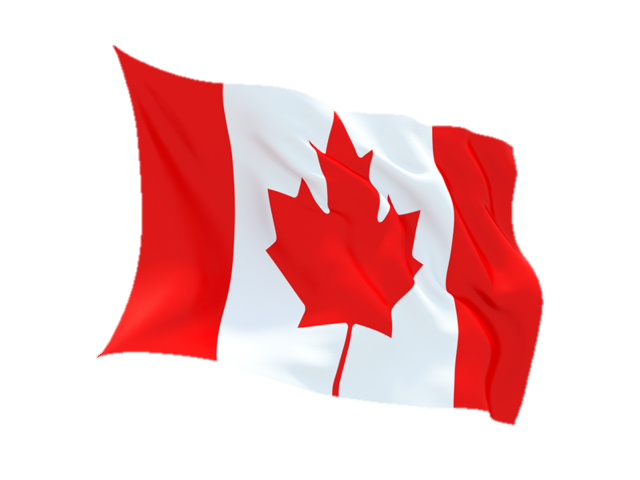 12. США і Канада - країни, що входять до групи економічно розвинутих країн світу. В обох міжнародний туризм досить розвинутий і є провідною галуззю економіки. Загальна річна сума доходів від міжнародного туризму в США майже у 10 разів перевищує надходження : від цієї галузі в Канаді. Поясніть географічні чинники, і що зумовлюють ці відмінності у розвитку міжнародного туризму в зазначених країнах.
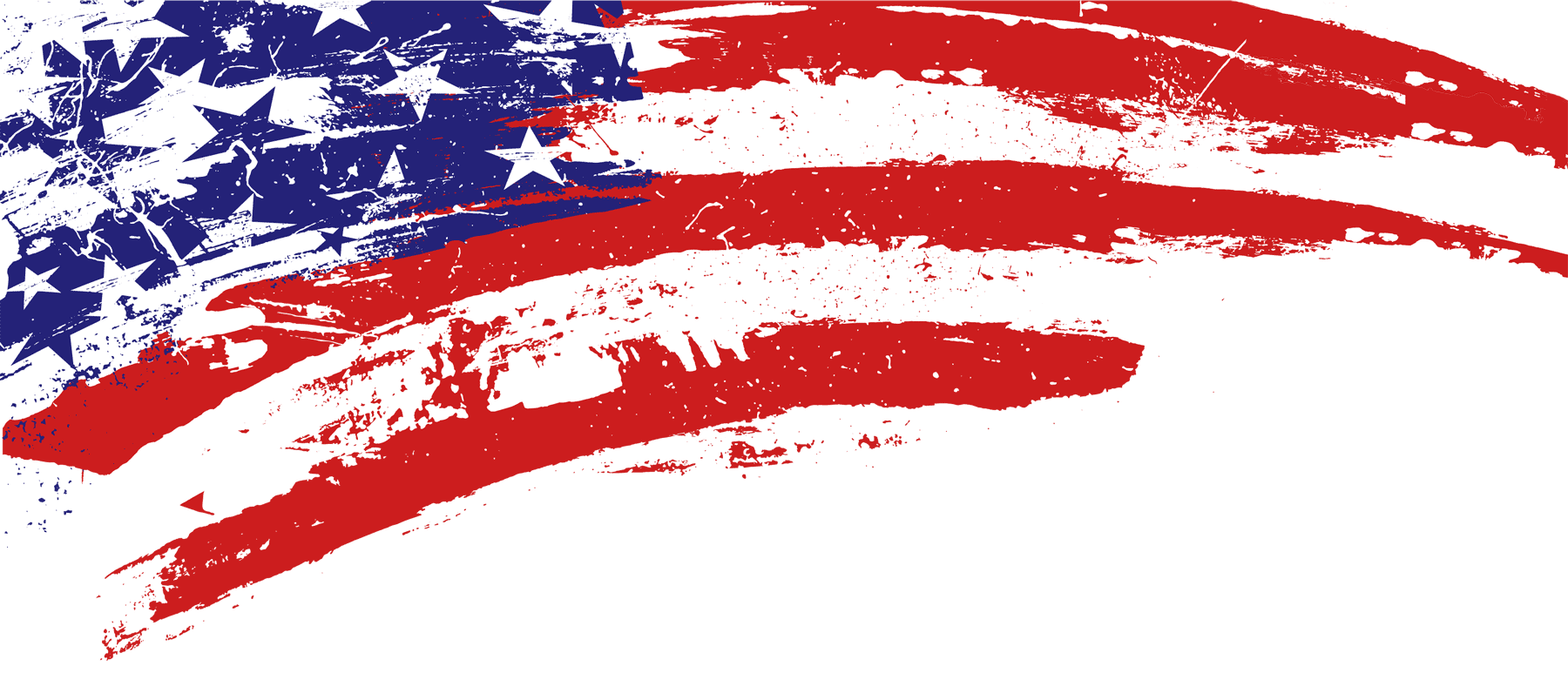 Туризм є похідним від французького tour (прогулянка, поїздка) і являє собою подорож у вільний час, один із видів активного відпочинку.
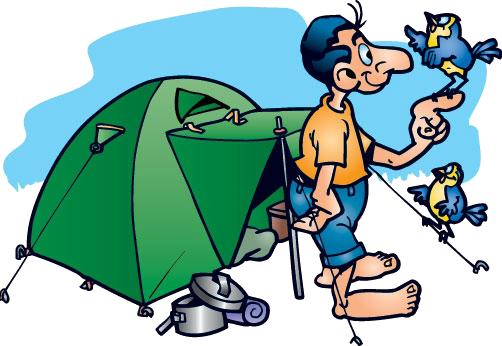 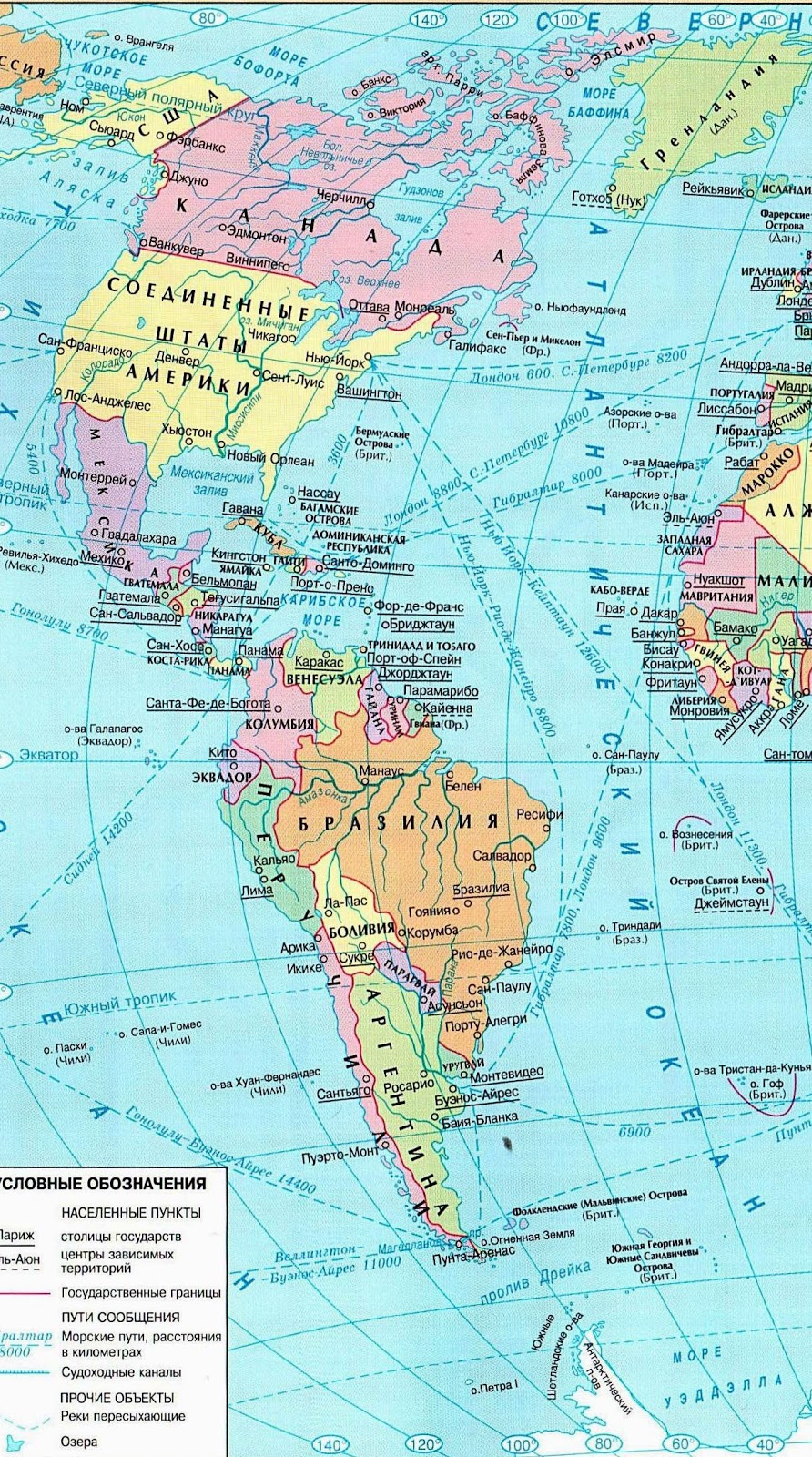 Карта Північної та Південної Америк
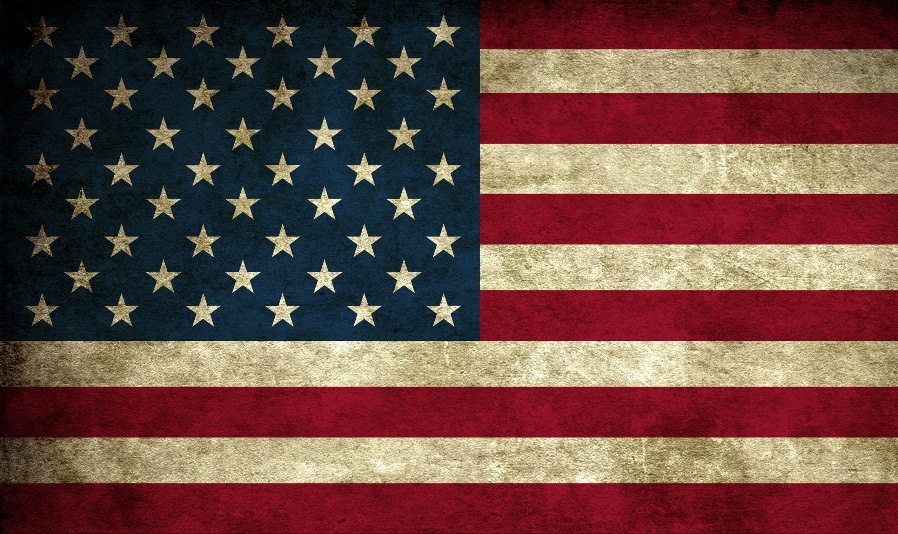 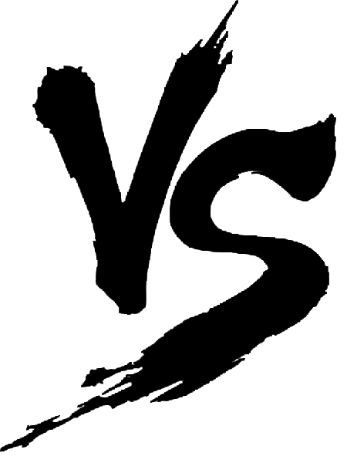 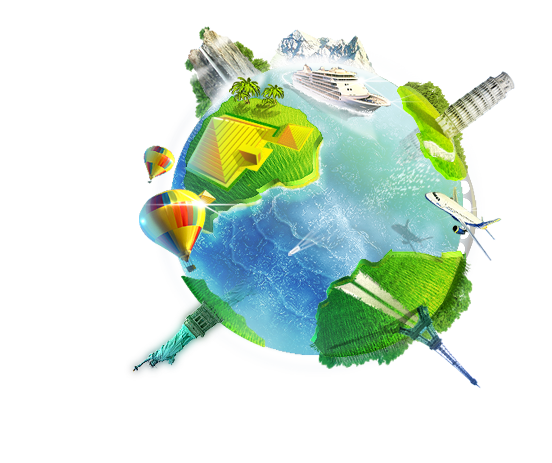 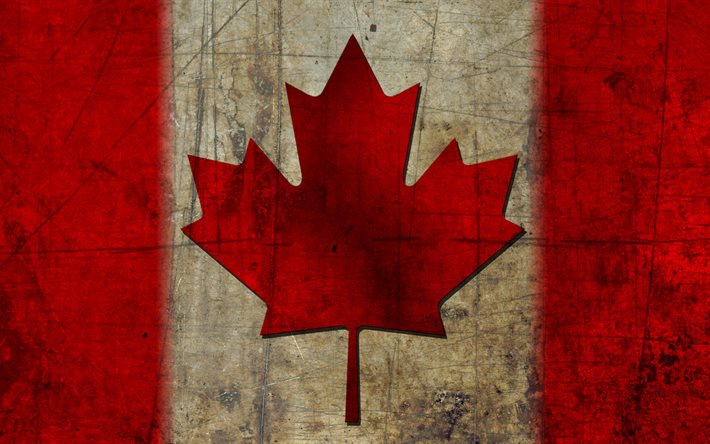 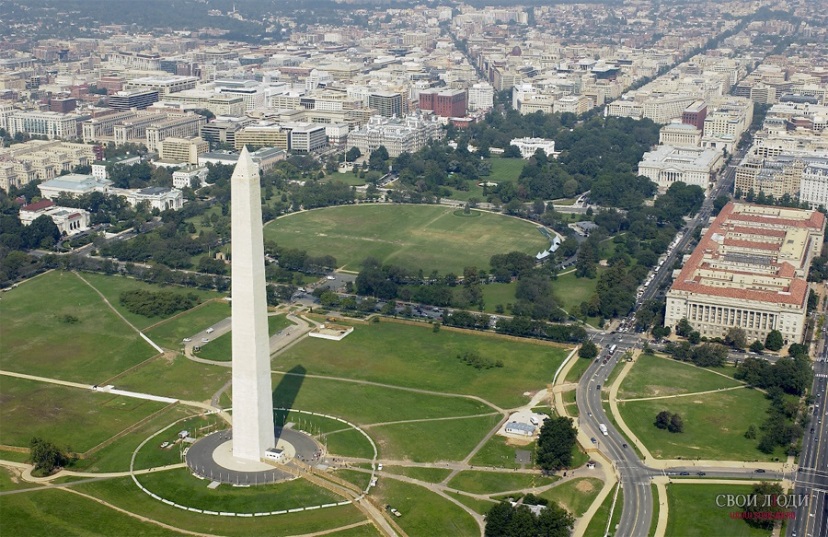 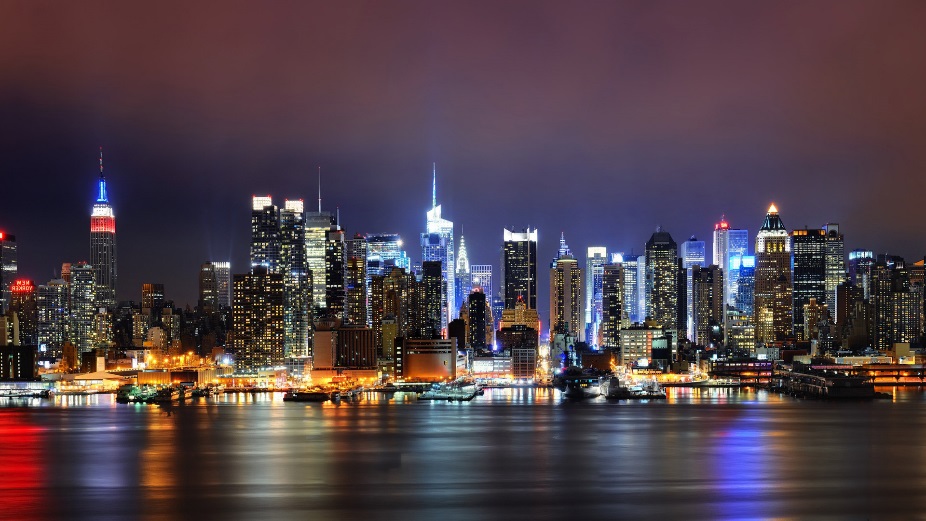 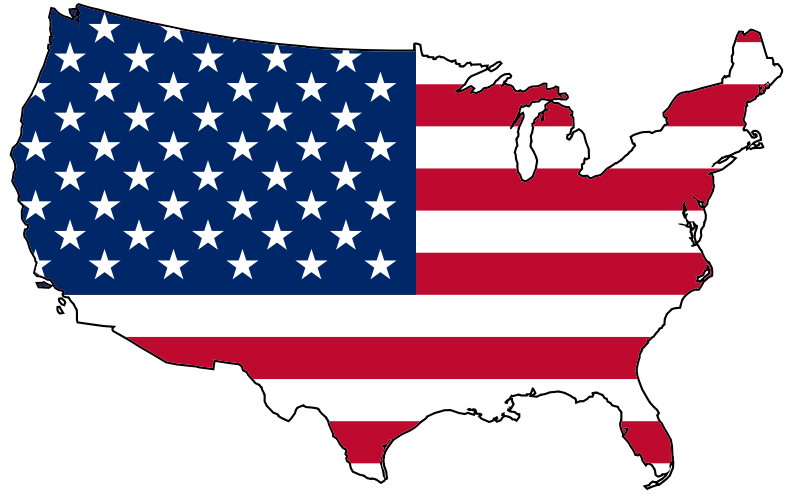 Нью-Йорк
Вашингтон
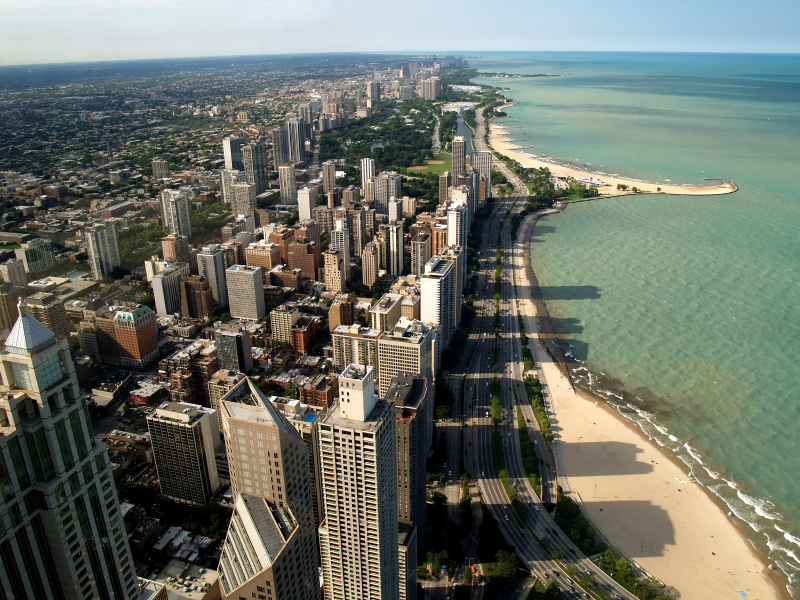 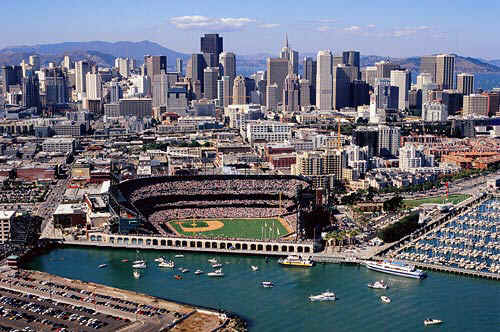 Туристичні центри США
Сан-Франциско
Чикаго
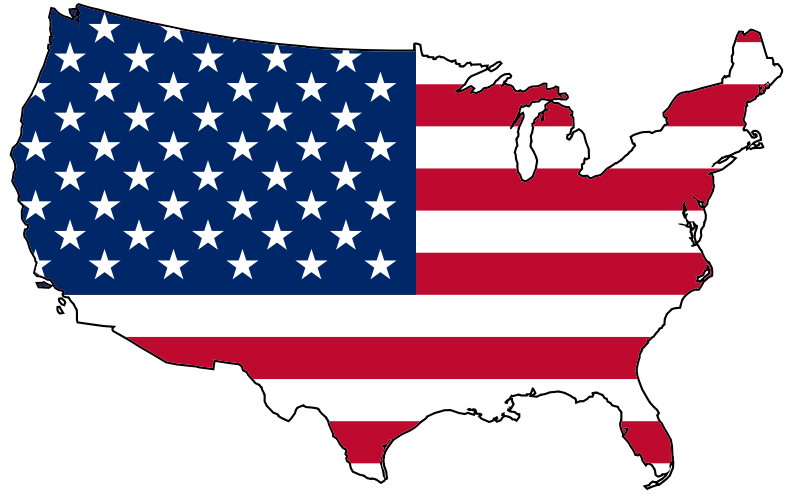 Природо-рекреаційні райони
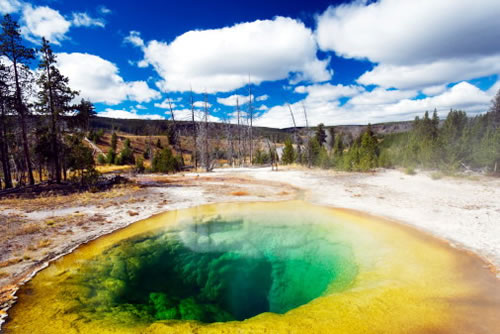 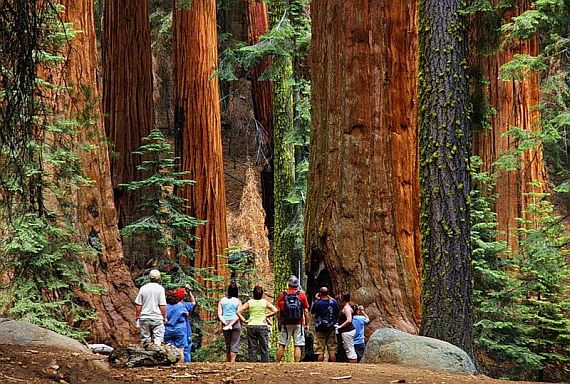 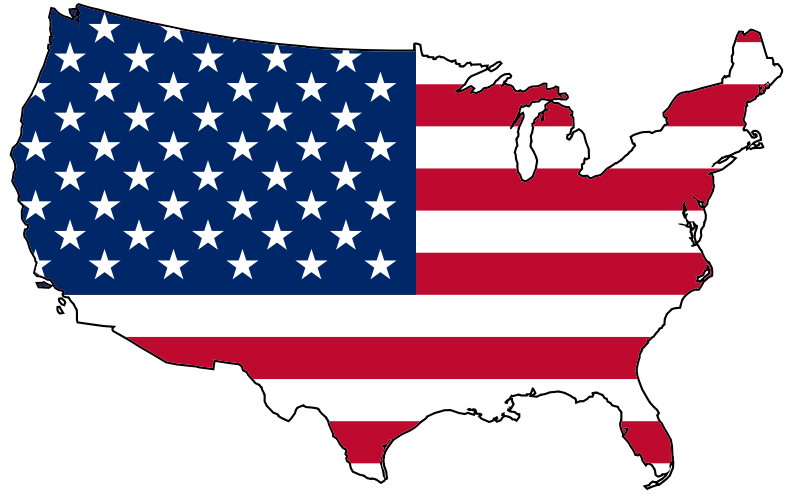 «Йеллоустонський»
«Секвоя»
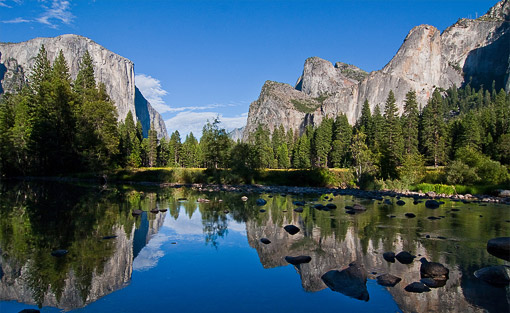 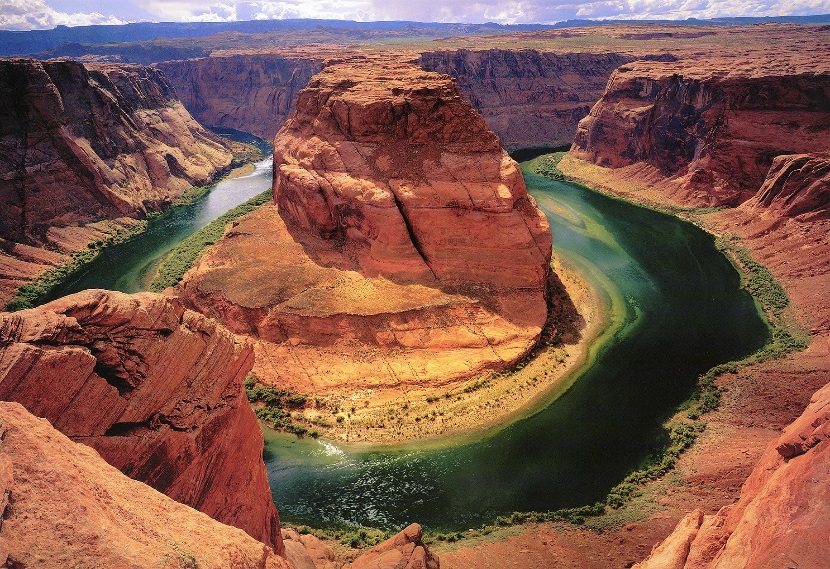 Національні природні парки
«Гранд-Каньйон»
«Йосемитський»
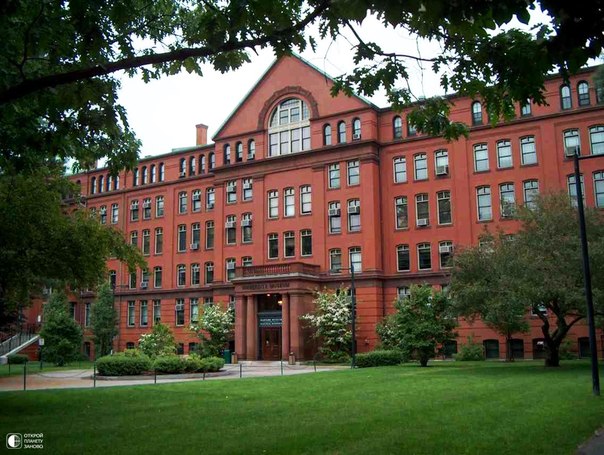 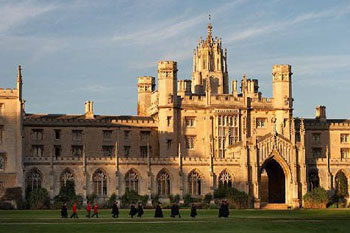 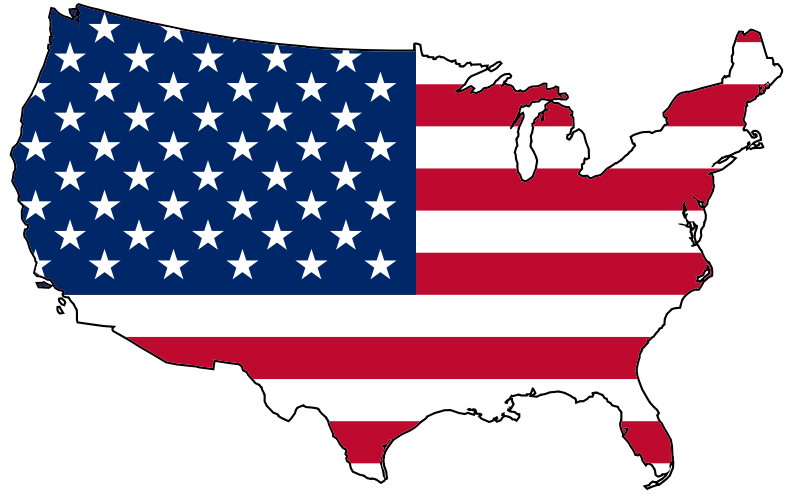 Єльський
Гарвардський
Престижні університети
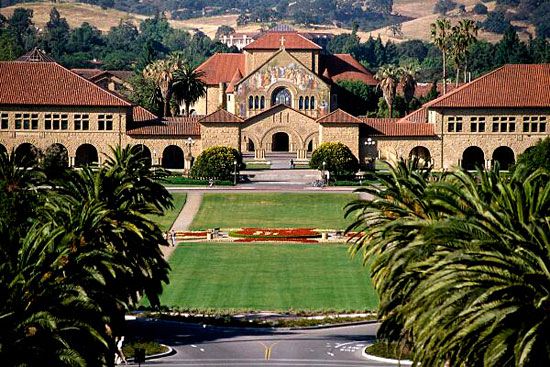 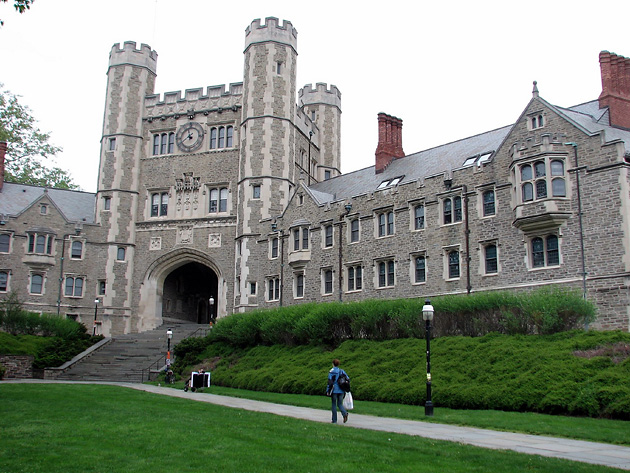 Стендфортський
Прістонський
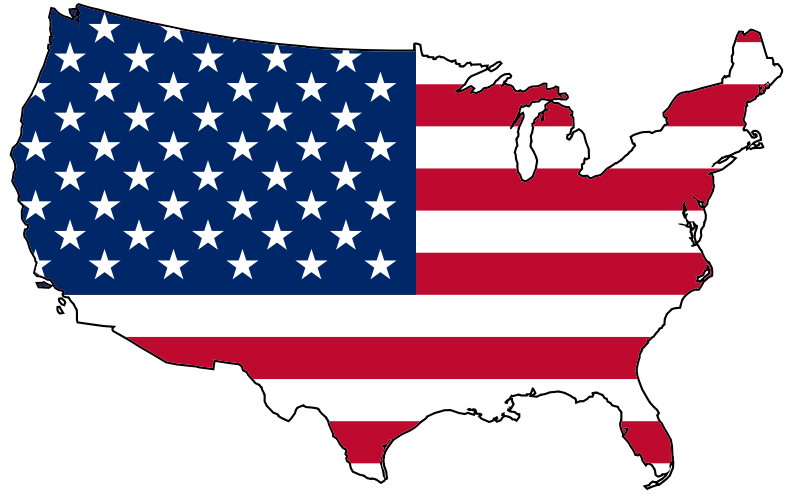 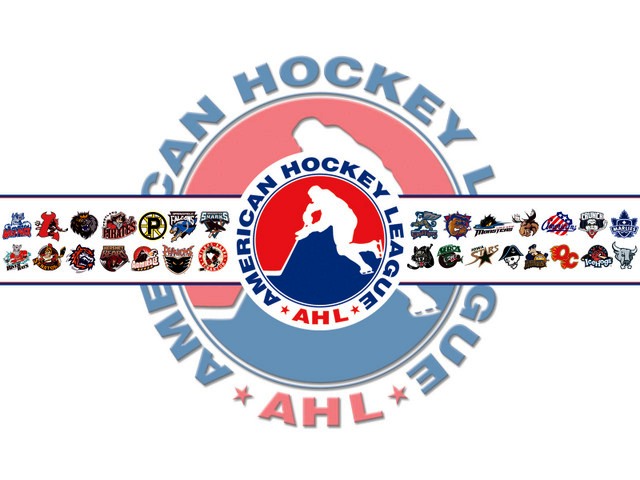 США – центр світового спорту
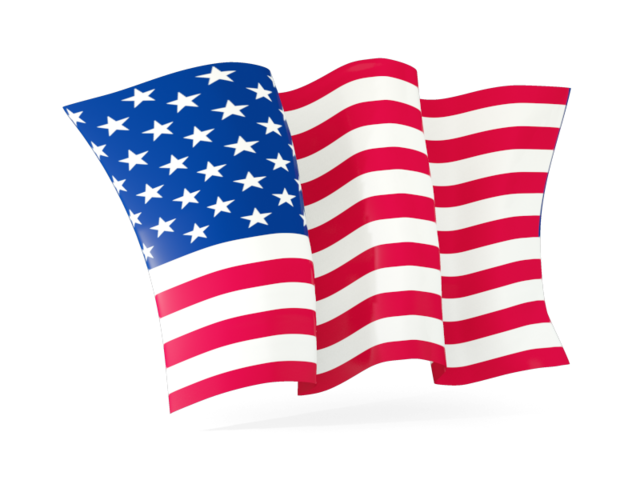 Адміністративний поділ США
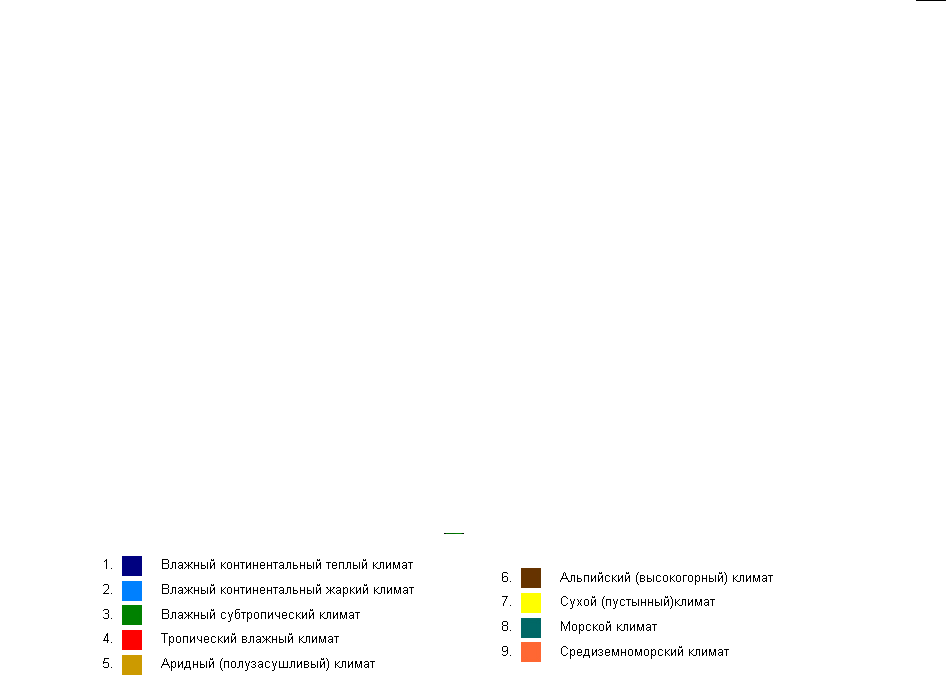 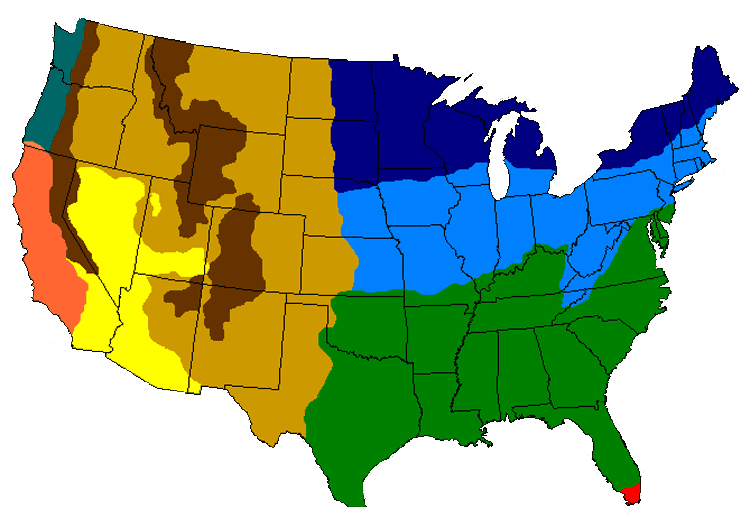 Клімат США
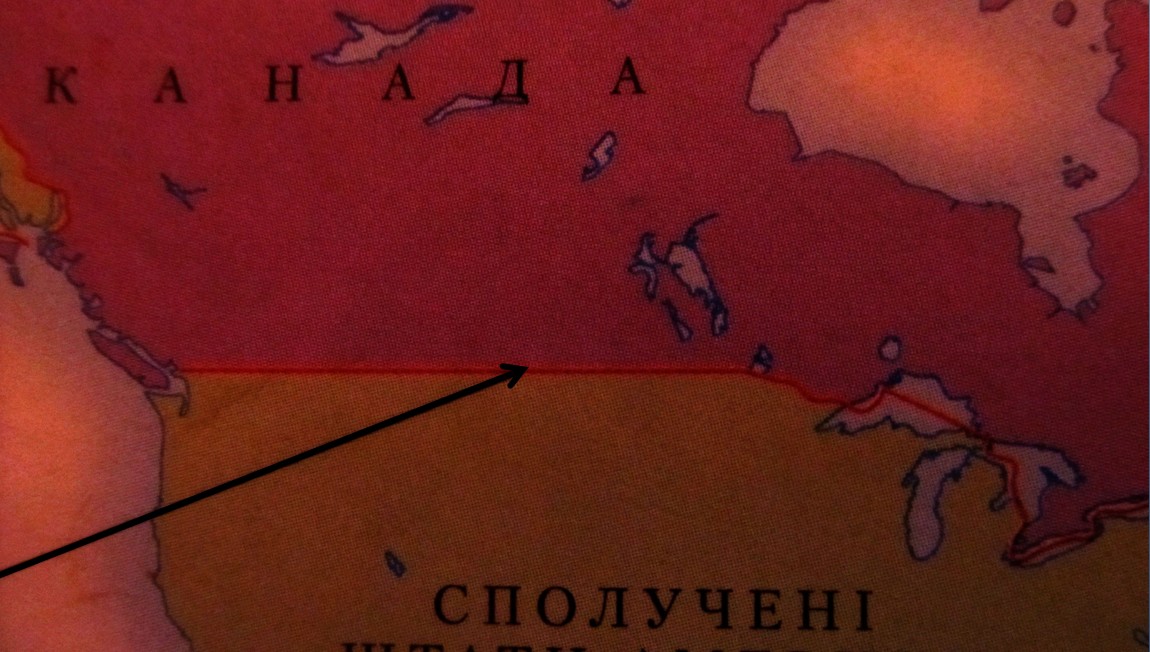 Кордон між США і Канадою
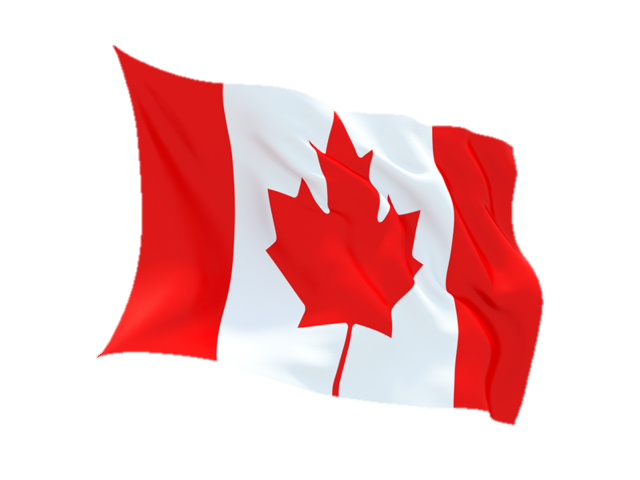 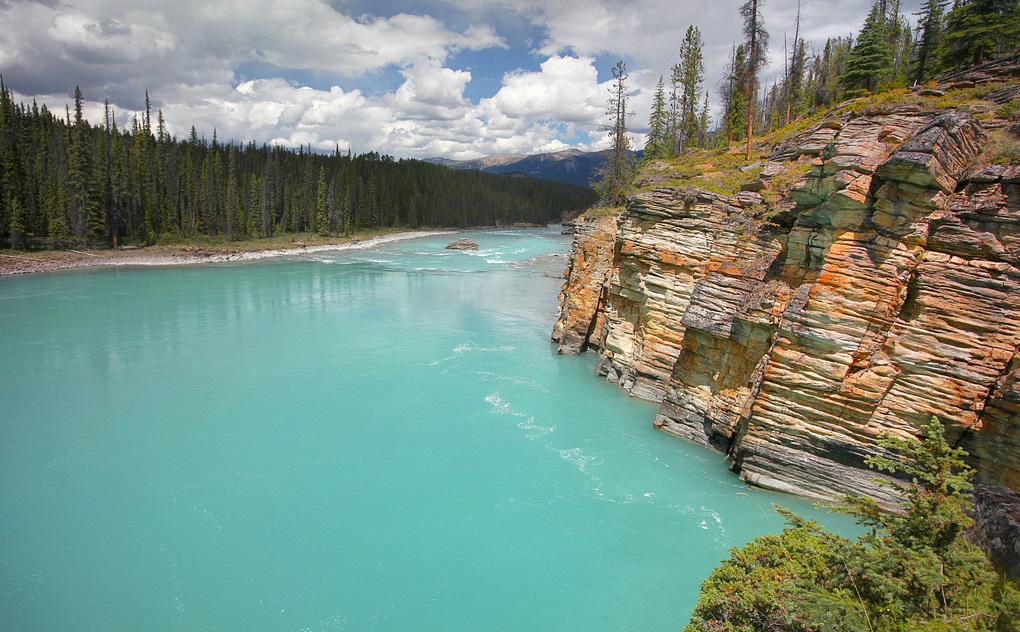 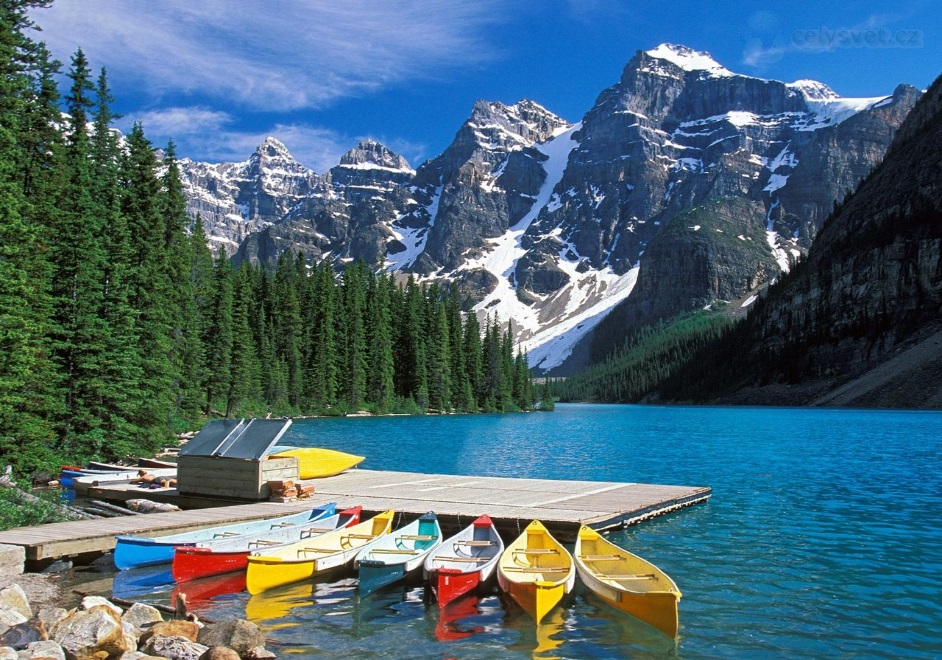 «Банфф»
«Вуд-Баффало»
Національні парки
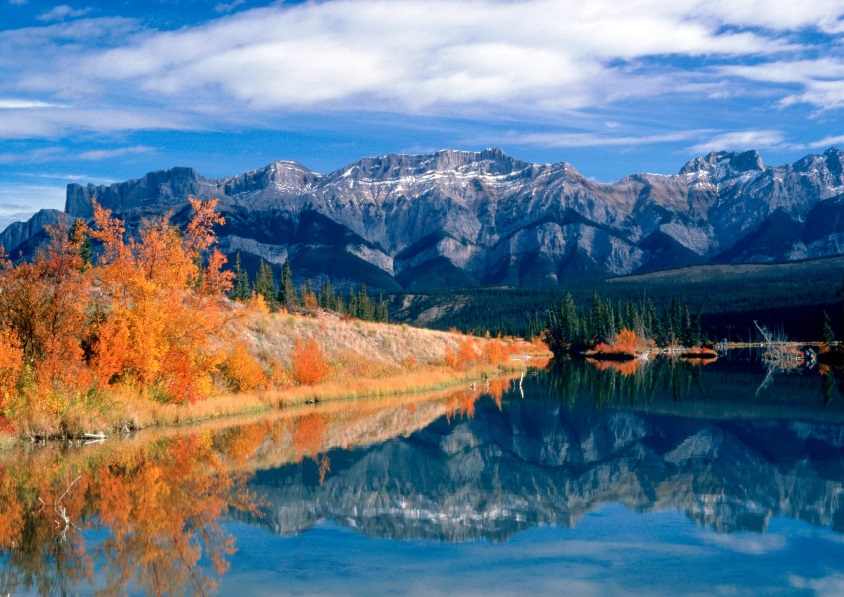 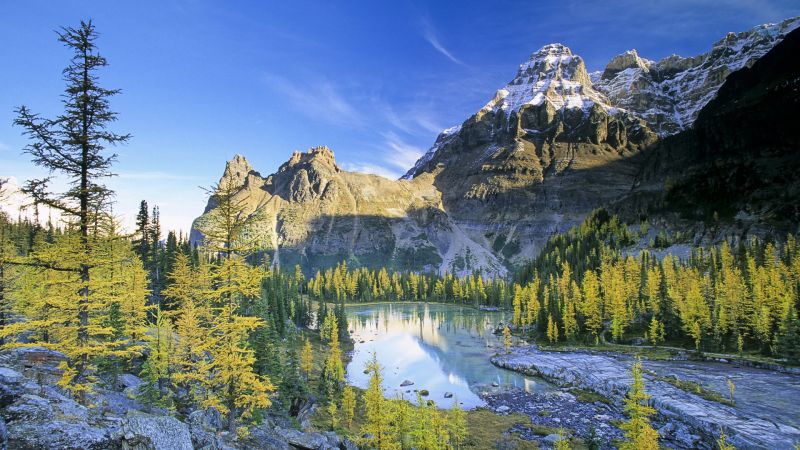 «Джаспер»
«Йохо»
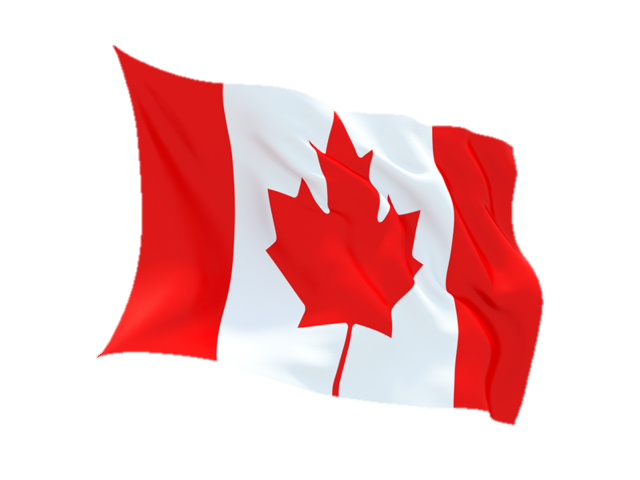 Адміністративний поділ Канади
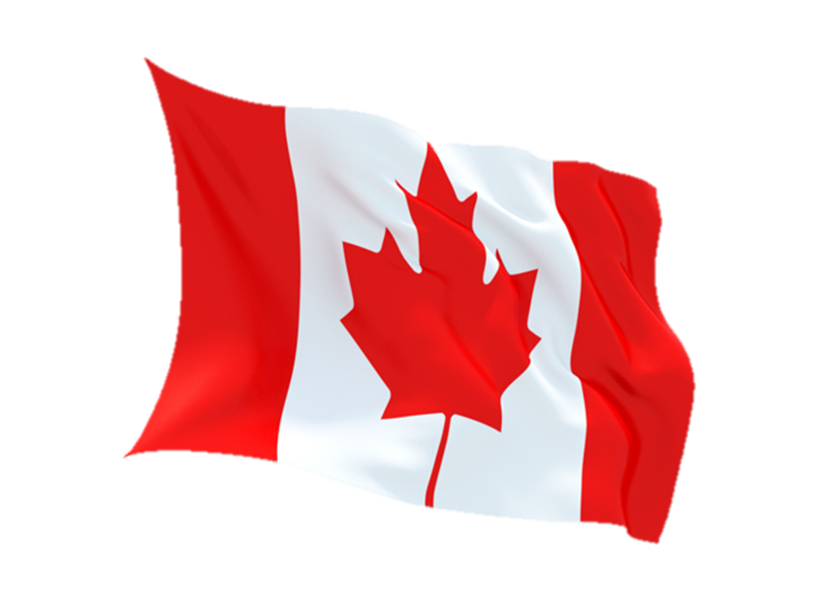 Звичайні айсберги «відпочивають» біля берегів Лабрадору
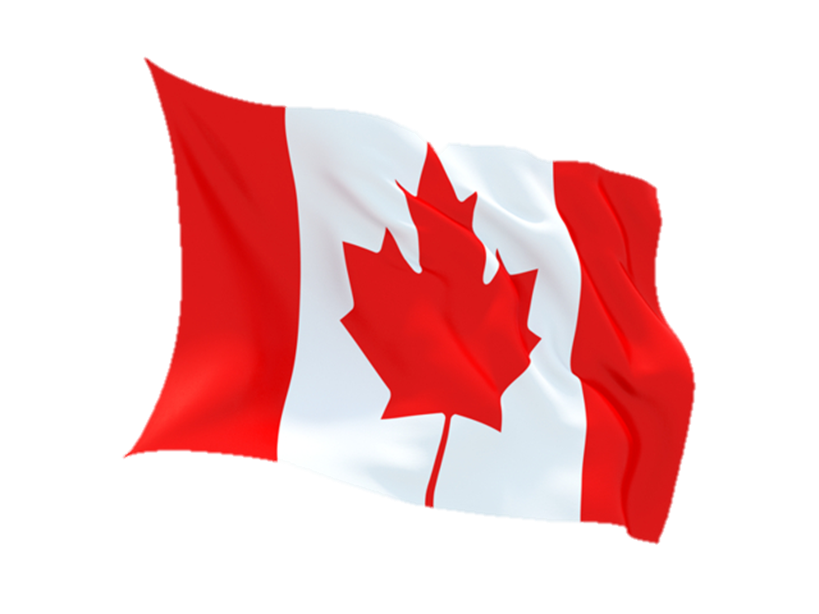 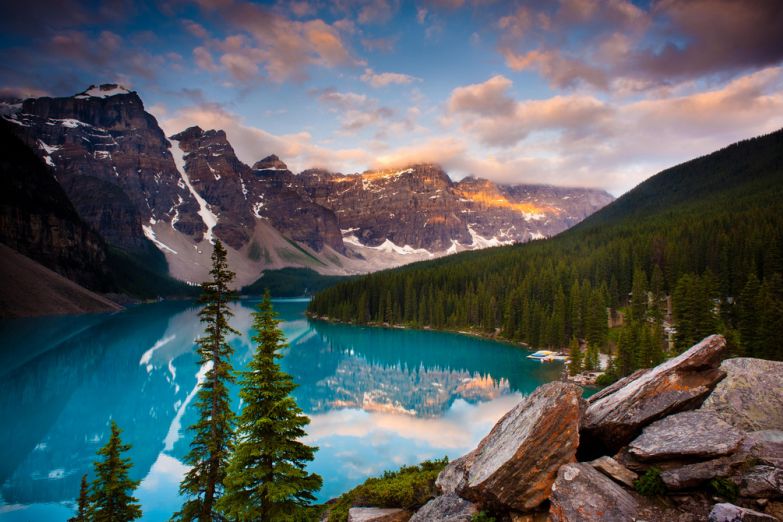 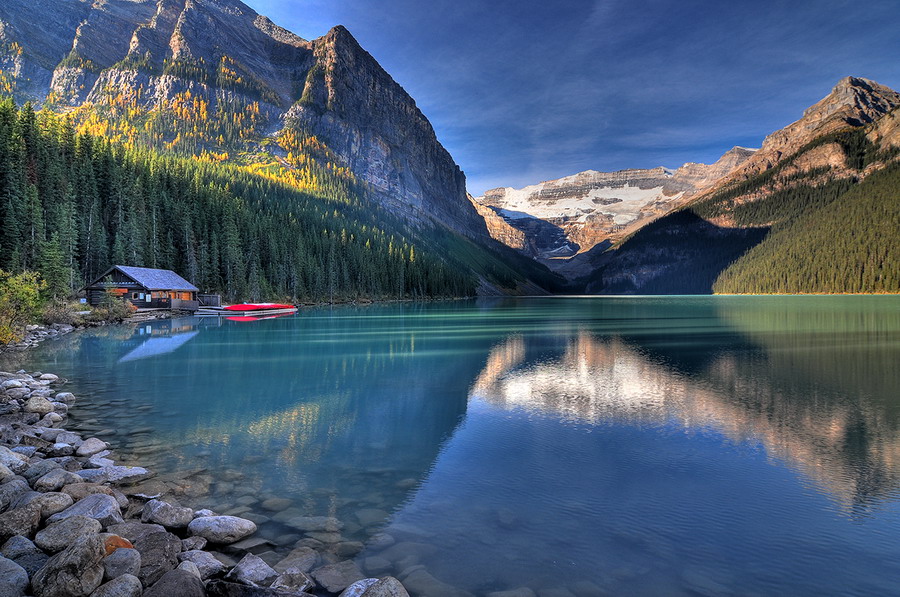 Озеро Луїза в Канаді
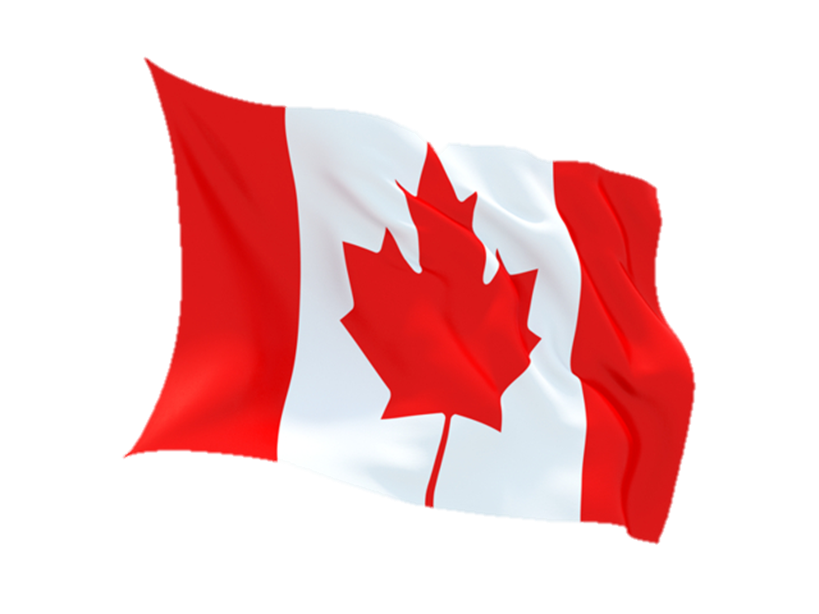 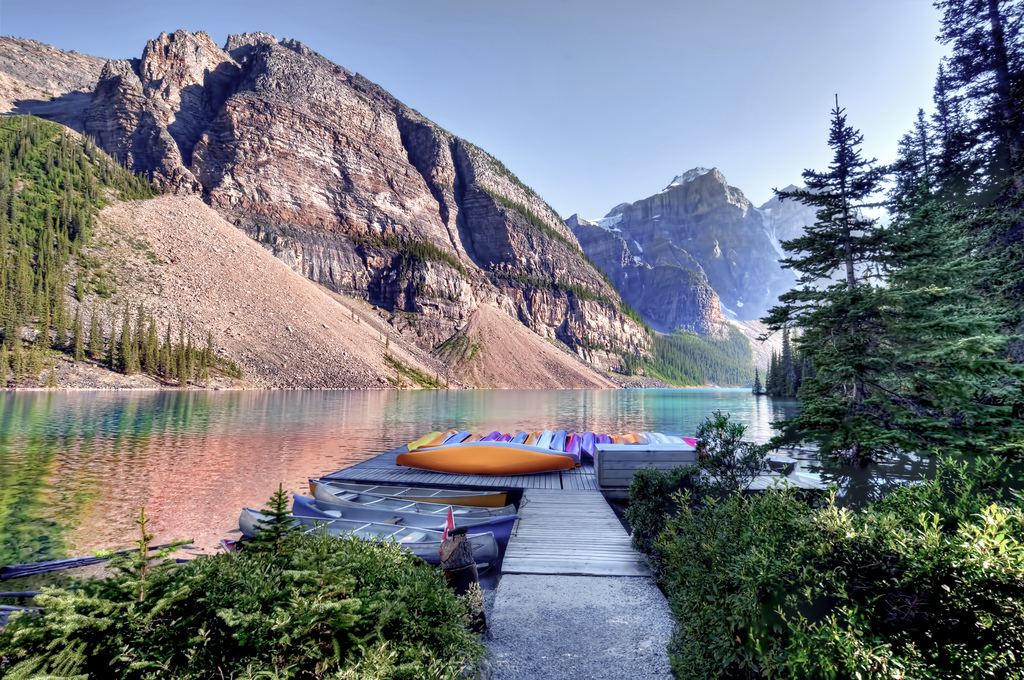 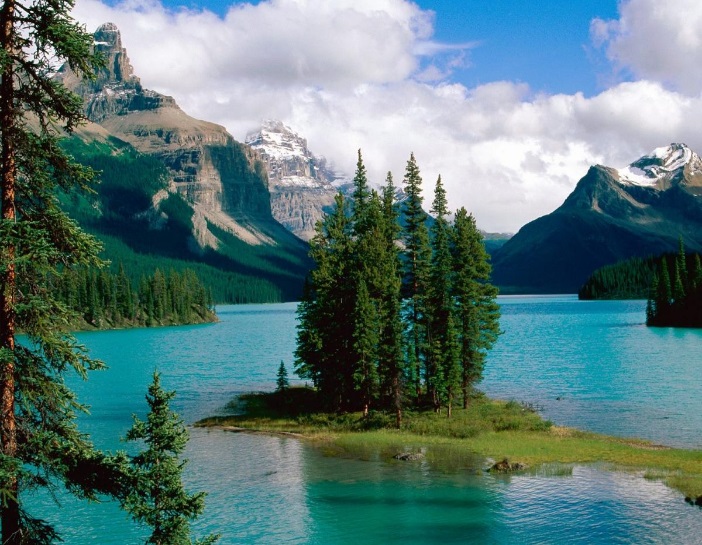 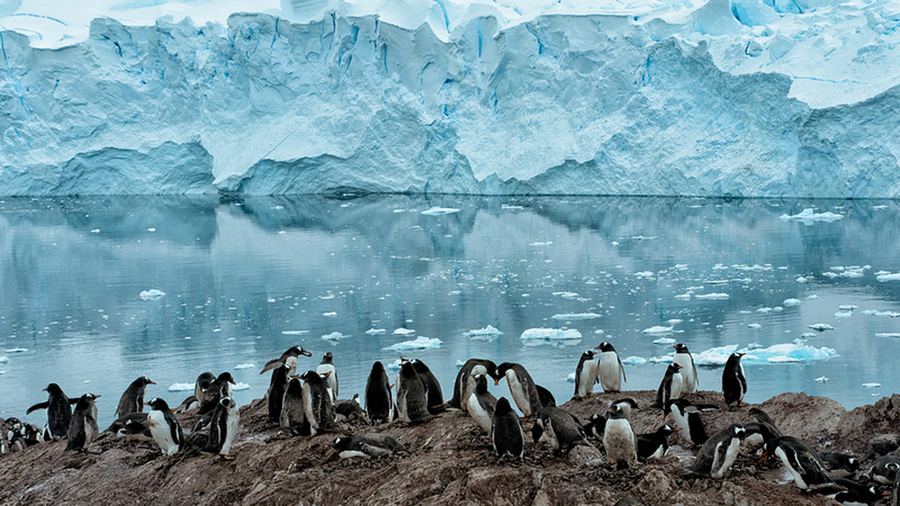 «Дика» природа Канади
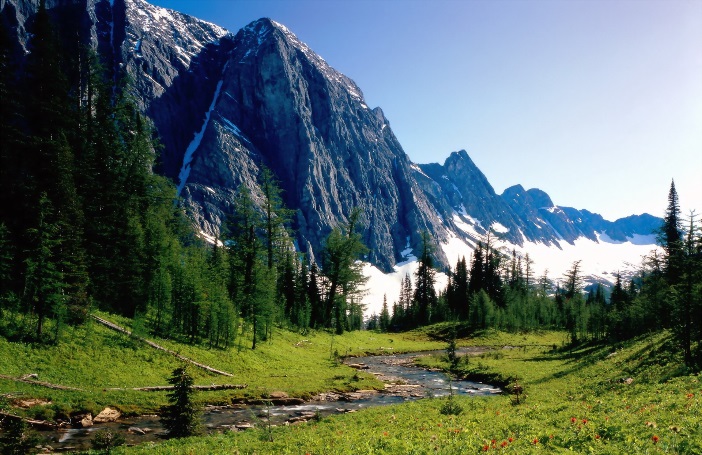 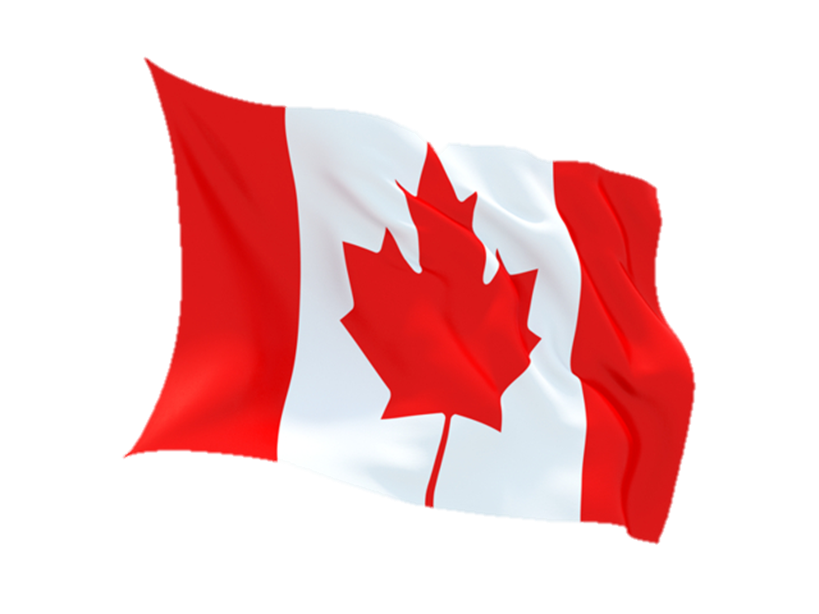 Поєднання цих двох чинників обмежує географію й розміри туристичних потоків в Канаду та зумовлює абсолютне домінування США у взаємних людських і валютних туристичних потоках.
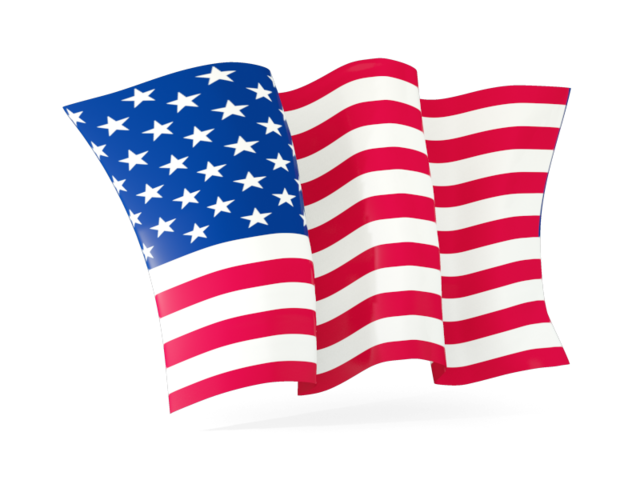 Висновок: Отже, незважаючи на всі переваги канадських туристичних маршрутів, через деякі географічні чинники США впевнено домінує в сфері туризму на Американському континенті.
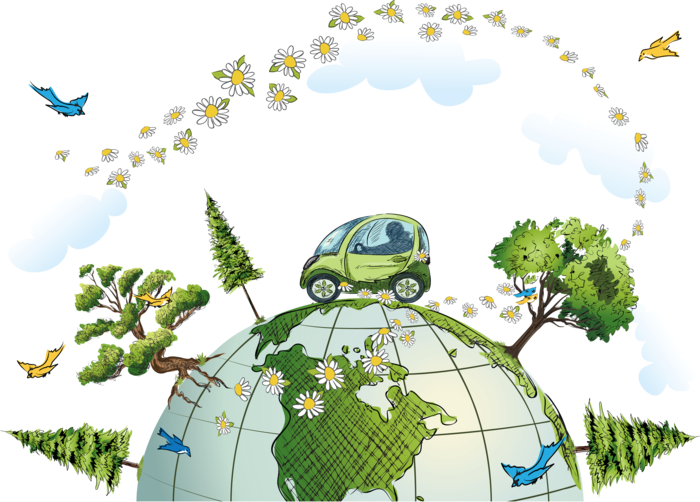 Дякую за увагу! 